Experiment no. (4)
FLAME SPECTROSCOPY
The concentration of an element in a solution is determined by measuring  the absorption or emission of electromagnetic radiation by its monoatomic particles in gaseous state in the flame.
1
Flame  Emission
Atoms in gaseous state in the flam absorb thermal energy from the flame itself ,some of the atoms get excited & as they  return back to the ground state they emit radiation having energy  equal to that absorbed.
The emission is proportional to the number of excited atoms, which is proportional to the total  number of   atoms in  the flame  i.e. the sample  concentration.
Na                                                 Na *  

              Na  *                                        Na   +  hν
Energy  from  flame
Proportional  to   conc.
2
Flame photometry: is an atomic emission method for the 
     routine detection of metal salts , principally  Na, K, Li, Ca  and Ba .

 The method is selective to ward detection of alkali and alkaline earth metals and simple, inexpensive,  used for clinical, biological ,and environmental analysis.
Flame photometry has limited application because the temperature of flame is not high enough to atomize and excite transition metals or other metals.
3
INSTRUMENT  FOR  FLAME EMISSION
1-Flame atomizer with the Sample.
2- Wavelength selector (Filter or Monochromator)
3- Detector.
4- Readout (meter).
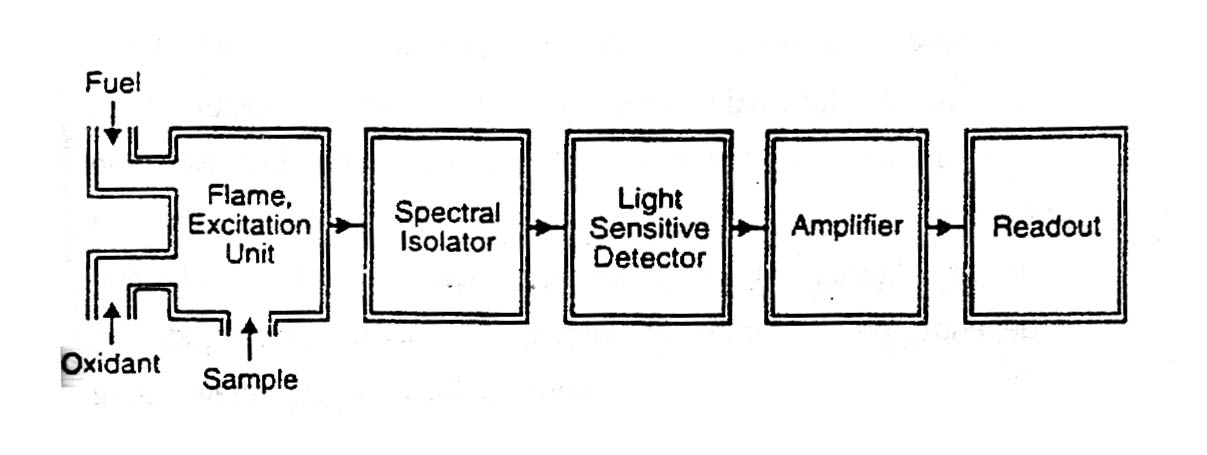 4
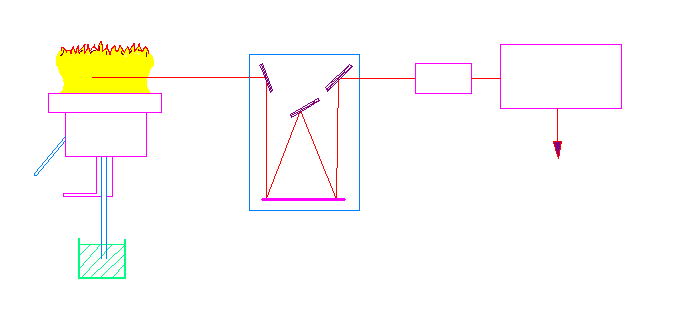 flame
Dc amplifier
Photo  multiplier
recorder
fuel
oxidant
monochromator
sample
Flame  photometry    diagram
5
The temperature of the flame produced depends on (fuel-oxidant ) ratio and its kinds
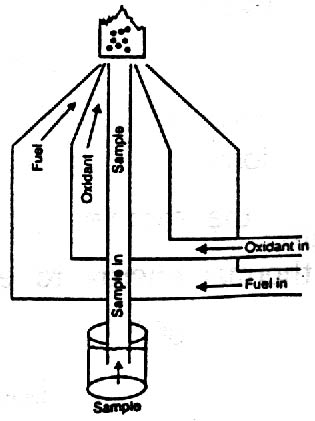 6
The process that done inside the flame
1- The solvent is evaporated leaving minute particles of dry salt (S). 

2- The dry solids are converted into the gaseous state.

3- A part of all the gaseous molecules are dissociated to
    give neutral atoms or radicals. The atomization step.

4-A portion of the neutral atoms may be thermally excited.

5-Some of the neutral atoms may combine with radicals
   in the flame gases to form new gaseous compounds.
7
The process that done inside the flame:
Sample                      nebulization                   desolvated   

                
                                                                                                               
                                                                                                                Vaporized

                                                                                                                

                                                                                                                  
                                                                                                                Atomized

                                                                              hν
return to a lower  ground stat                excited electronic state 
                                                    
                                (Flame photometry)
•  Those which are activated (excited) will drop back to ground state with the emission
    of a photon of radiation which can be identified and measured with a suitable 
    (flame photometry).
8
Exp. No. (4) Determination of sodium and potassium in soil by  flame photometry
Procedure
1. Preparation of Stock solution:
    Prepare  (100 ppm)  of  Na+  from   NaCl  in  (250 ml).

    Prepare  (100 ppm)  of  K+  frome   KCl   in   (250 ml).

2. Preparation of Calibration Curve:

   - Prepare (5,10,15, 20, 25 ppm) of Na+ from the stock solution,
    Complete the volume to (50 ml) by (D.W.).

   - Prepare (10, 20, 30, 40, 50 ppm) of  K+ from the stock  solution Complete the volume to (50 ml) by (D.W.).
9
3. Preparation of the unknown:

  Weight (2 g) of soil, add (5 ml) of conc. HCl heat for (2 min), add a few drops of (D.W.) and filter the solution then complete the volume to (50 ml).


4. Set the instrument to read 100% for the most concentrate
Na+ solution, determine the intensity of the other Na+ solution  as compared to this. Run of sample.


5. Set the instrument to 100% with the most concentrated K+
Solution. Read the intensity of the K+ solutions as compared
to this. Run an unknown sample.


6. Determine the concentration of Na+, K+ in the sample.
10
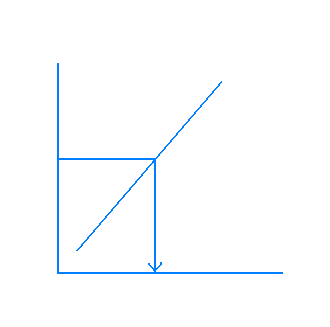 Emission %
conc. unknown
Conc. ppm  (  Na )
Calibration   curve  for   Na  or   K
11